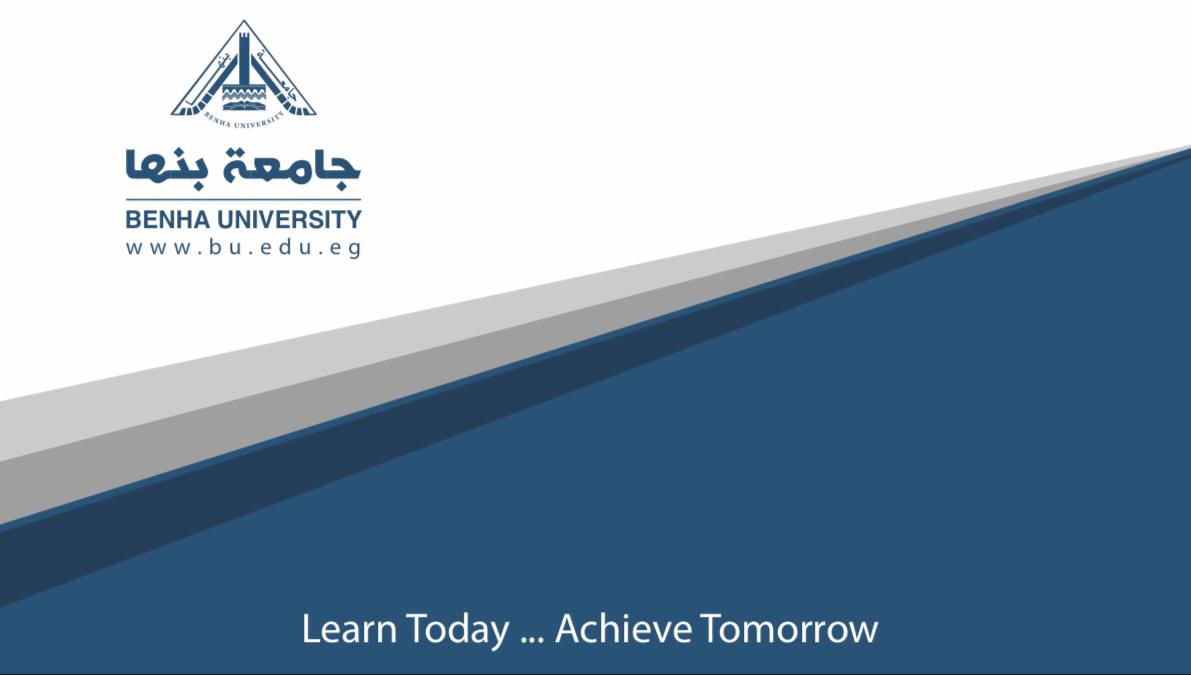 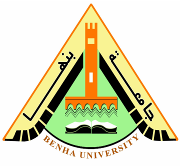 الفرقة الرابعة
شعبة أدارة رياضية
كليه التربية الرياضية
قسم علوم الصحة الرياضية
المحاضرة الثالثة
تغذية للرياضيين
د /  عمرو سعيد إبراهيم
شروط التغذية الصحيحة لجسم الانسان
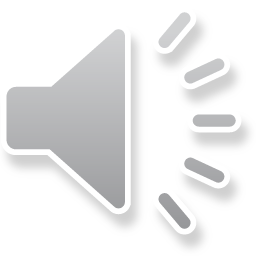 يشترط في التغذية الصحيحة لجسم الانسان ووقايته من الامراض توفير ما يلي :-
1- أن يكون الطعام متنوعاً في مكوناته ومتزناً في ما يوفره من العناصر الغذائية التي يحتاجها جسم الانسان من عناصر إنتاج الطاقة (الكربوهيدرات والبروتينات والدهون) وكذلك أيضاً الفيتامينات والأملاح المعدنية . 
2- الاكثار من تناول الأغذية الغنية بالألياف كالحبوب والبقوليات والخضراوات الورقية والتي تعمل علي تقليل إرتفاع دهون الدم . 
3- جعل طبق سلطة الخضراوات وثمار الفواكه في الطعام اليومي للانسان للاستفادة مما توفره من فيتامينات وعناصر معدنية وألياف غذائية .
4- يفضل تناول الاسماك مرة واحدة أسبوعياً للاستفادة من الدهون الصحية الموجودة بها مثل أوميجا 3 الموجود بوفرة في زيوتها الذي يعمل علي تقليل الدهون الثلاثية في الدم .
مواصفات الغذاء الصحي

1- أن يكون كافياً لمد الجسم بالطاقة اللازمة لكل انسان مع الاخذ بالاعتبار الاحتياجات اليومية اللازمة تختلف من انسان لأخر علي حسب (العمر – النوع – الوزن – المجهود المبذول)

2- أن يكون كافياً بالنسب اللازمة من البروتينات – الكربوهيدرات – الدهون – الفيتامينات – الاملاح المعدنية – الماء) .

3- أن يكون الطعام جيداً ومحفوظاً وغير فاسد وبعيد عن العدوي والسموم أو أي تلوث داخلي أو خارجي .
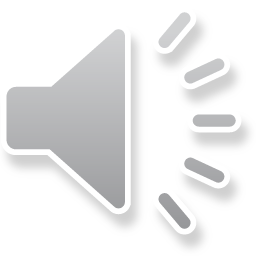 العوامل التي تؤخذ في الاعتبار عند تخطيط الوجبة الغذائية المتكاملة كالاتي :-

1- احتياجات الجسم من العناصر الغذائية حسب العمر والوزن والطول والنوع ودرجة النشاط . 

2- الحالة الاقتصادية للفرد والأسرة .

3- الأغذية المفضلة والغير المفضلة لدي الفرد أو الأسرة .

4- التقاليد والعادات الغذائية السائدة في الأسرة .

5- أسعار الأغذية المتوافرة في الأسواق .
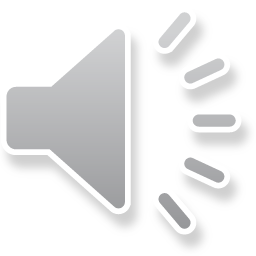 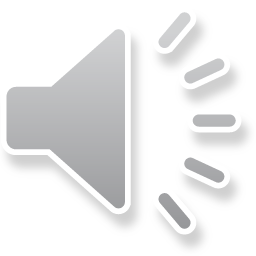 تقسيم الغذاء إلى مجموعات :- 
قام علماء التغذية بالولايات المتحدة الأمريكية عام (2005م) إلى تقسيم أنواع الغذاء إلى (7) مجموعات وهم :- 

1- مجموعة النشويات Starch Group   
2- مجموعة الفواكه Fruits Group      
3- مجموعة الخضراوات Vegetables Group  
4- مجموعة الألبان Milk Group      
5- مجموعة اللحوم Meat Group      
6- مجموعة الدهون Fat Group     
7- مجموعة البقوليات Legumes Group
مجموعة النشويات Starch Group
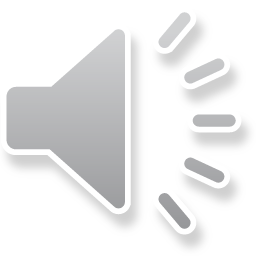 مجموعة الألبان Milk Group
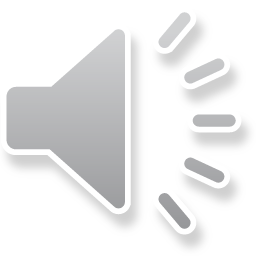 (1) وحدة منها تساوي :-
 كوباية لبن (240 جرام)                         5 معالق جبنة 
 كوباية زبادي كبيرة (240 جرام)
  3 معلقة لبن بودرة 
تعطي كل (1) وحدة من الألبان الاتي :-
في مجموعة الألبان خالية الدسم :- 
15 جرام كربوهيدرات 
8 جرام بروتين 
0 جرام دهون (لايوجد دهون)
100 سعر حراري
في مجموعة الألبان منخفضة الدسم :- 
15 جرام كربوهيدرات 
8 جرام بروتين 
5 جرام دهون 
120 سعر حراري 

في مجموعة الألبان كاملة الدسم :- 
15 جرام كربوهيدرات 
8 جرام بروتين
8 جرام دهون
150 سعر حراري
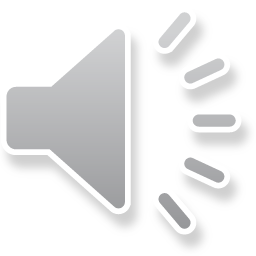 مجموعة اللحوم Meat Group
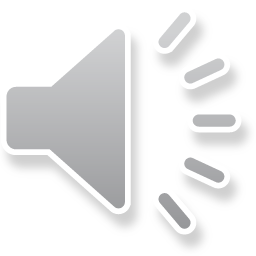 (1) وحدة منها تساوي :-
 2 بيضة                                        30 جرام من لحم البيف 
 نصف قطعة سمك (30 جرام)               30 جرام من الجبنة القريش 
30 جرام من الجبنة الرومي                      صدر فرخة 
نص قطعة هامبورجر                             علبة تونة 
تعطي كل (1) وحدة من مجموعة اللحوم الاتي :- 
في مجموعة اللحوم خالية الدهون :- 
7 جرام بروتين 
1 جرام دهون 
35 سعر حراري
في مجموعة اللحوم منخفضة الدهون :- 
7 جرام بروتين 
3 جرام دهون 
55 سعر حراري 
في مجموعة اللحوم المتوسطة الدهون :- 
7 جرام بروتين 
5 جرام دهون 
75 سعر حراري 
في مجموعة اللحوم عالية الدهون :-
7 جرام بروتين 
8 جرام دهون 
100 سعر حراري
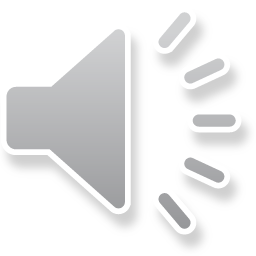 مجموعة البقوليات Legumes Group
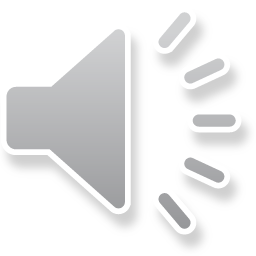 (1)وحدة منها تساوي :- 
 5 معالق من الفول 
 6 معالق من الفاصوليا 
 4 معالق من الحبوب 
وتعطي كل (1) وحدة منها الاتي :-
15 جرام من الكربوهيدرات 
7 جرام من البروتين 
1 جرام من الدهون 
100 سعر حراري
مجموعة الفواكه Fruit Group
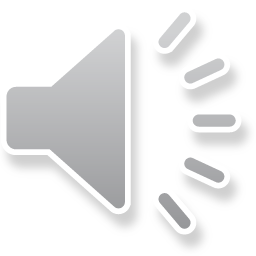 مجموعة الخضراوات Vegetable Group
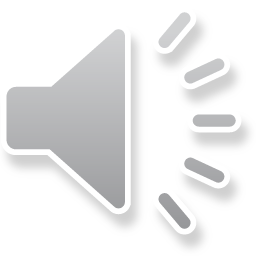 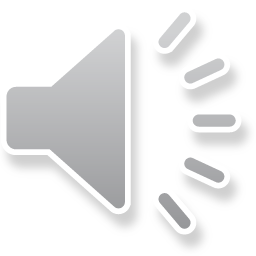 مجموعة الدهون    Fat Group
(1) وحدة منها يساوي :-
ملعقة زيت (أي نوع زيت)
معلقة سمنة 
معلقة مايونيز 
10 قطع من المكسرات صغيرة 
وتعطي كل (1) وحدة منها الاتي :-
0 جرام من الكربوهيدرات 
0 جرام من البروتين 
5 جرام من الدهون 
45 سعر حراري
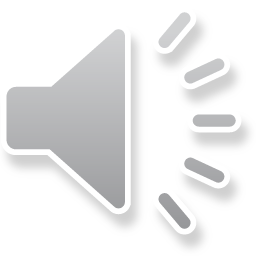 مؤشر كتلة الجسم    (  Bmi)
أقل من 18 نحيف 
من 19 – 24 وزن مثالي 
من 25 – 30 وزن زائد 
من 30 – 34 سمنة درجة أولى
من 35 – 40 سمنة درجة ثانية 
من أكثر من 40 سمنة مفرطة 
 وجدوا العلماء أن مؤشر كتلة الجسم لا يعبر بمصداقية عن نسبة السمنة بالجسم لانه غالباً ما تكون نسبة العضلات أكبر في الجسم ويعتبرها حالة سمنة .